Chemistry
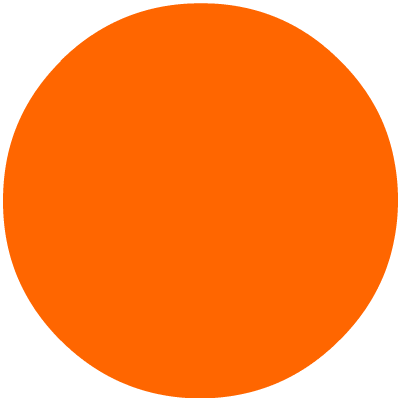 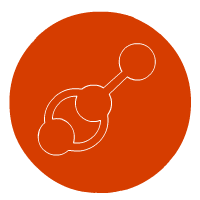 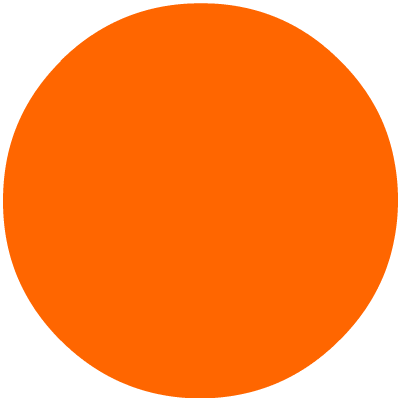 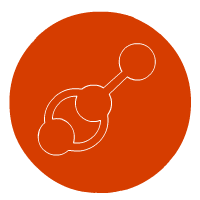 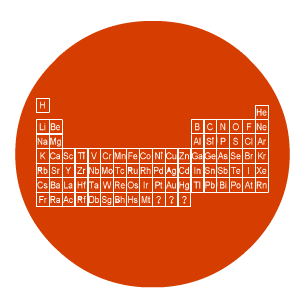 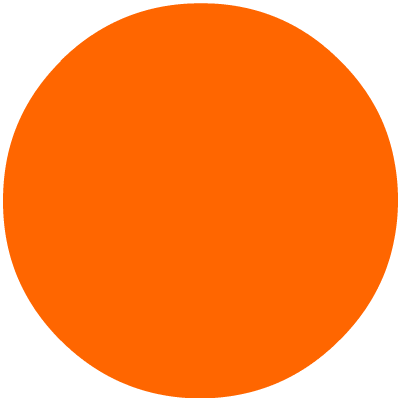 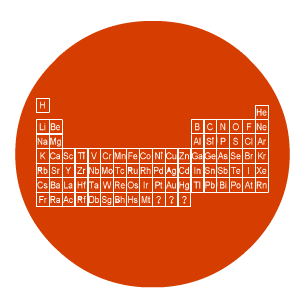 Formula
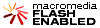 Lesson objectives
Understand the structure of formula
Chemical formula
Chemical formula 
- shows the type and ratio of atoms in a compound
carbon dioxide
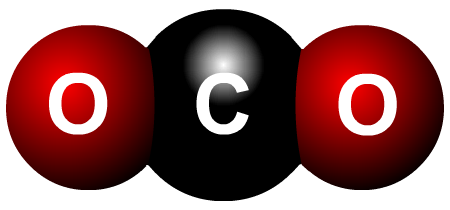 Chemical formula - example
carbon atom    = 1
CO2
formula =
oxygen atoms  = 2
Total atoms      = 3
water
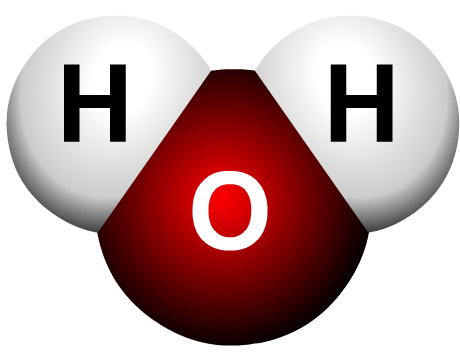 Chemical formula - task
hydrogen atoms = 2
H2O
formula =
oxygen atom      = 1
Total atoms        = 3